پیام های آسمان
درس ششم
خورشید پنهان
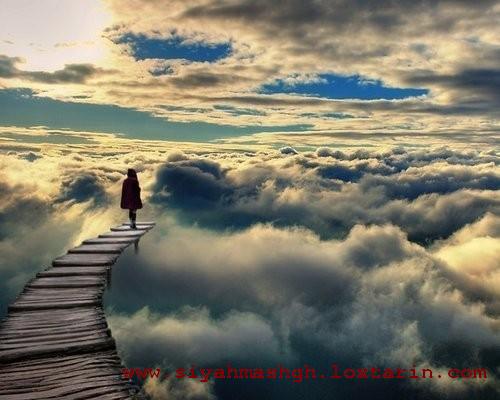 رسول اکرم صلی الله علیه و آله می فرماید :
عمر دنيا به پايان نمى رسد تا اين كه خداوند مردى از اهل بيت من برانگيزد كه نامش نام من و نام پدرش نام پدر من است . او دنيا را پر از عدل و داد نمايد چنان كه از ظلم و جور پر شده باشد .
 كتاب اربعين حديث فى المهدى
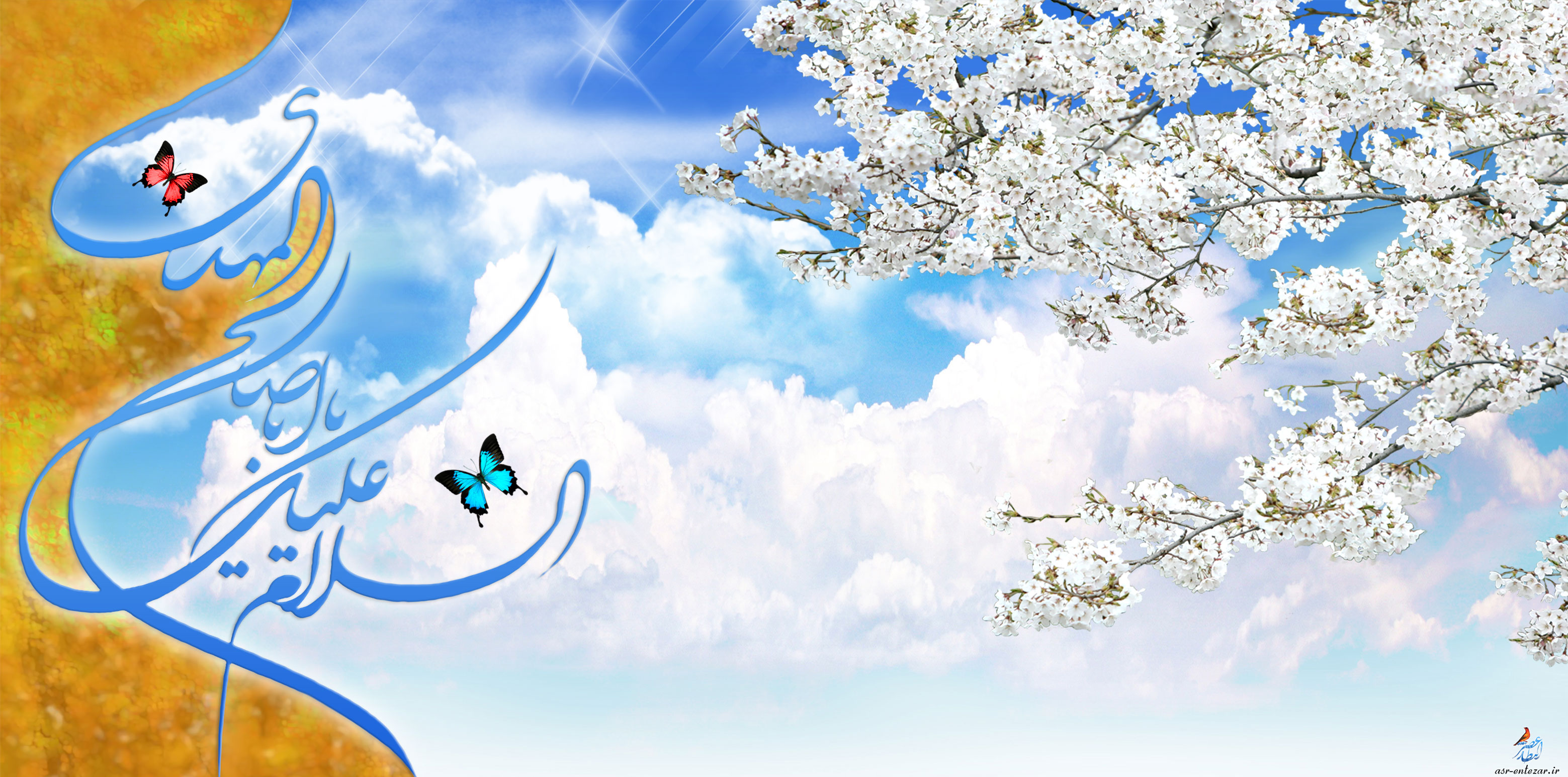 خودت را امتحان کن
تحقیق و پژوهش
دعای فرج
تصاویر مرتبط
رمز درس
متن درس
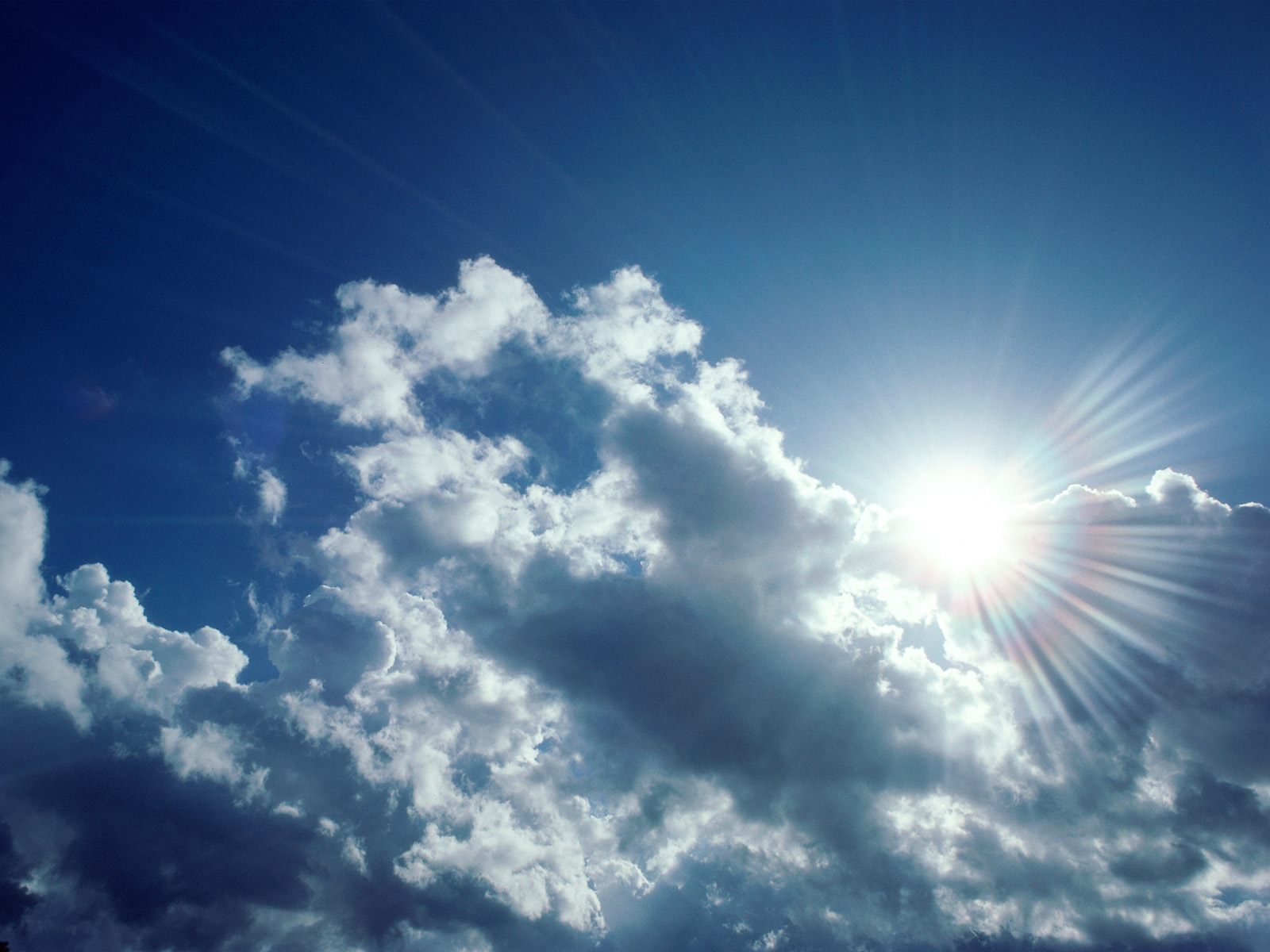 درس ششم
خورشید پنهان
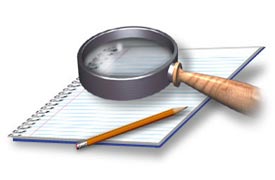 سؤالات مهم مطرح شده در رابطه با حضرت مهدی (عج)
حضرت مهدی علیه السلام چگونه نزدیک به 12قرن عمر کرده است؟
حضرت مهدی عجل الله تعالی چه زمانی قیام خواهد کرد؟
برخی می گویند وقتی امام زمان علیه السلام قیام کنند،بیشتر مردم کشته می شوند ،آیا این مطلب درست است؟
آیا بعد از شکست ظالمان وپیروزی امام ،جهان پایان می یابد وروز قیامت فرا می رسد؟
آیا ممکن است ما هم یکی از یاران امام زمان باشیم؟
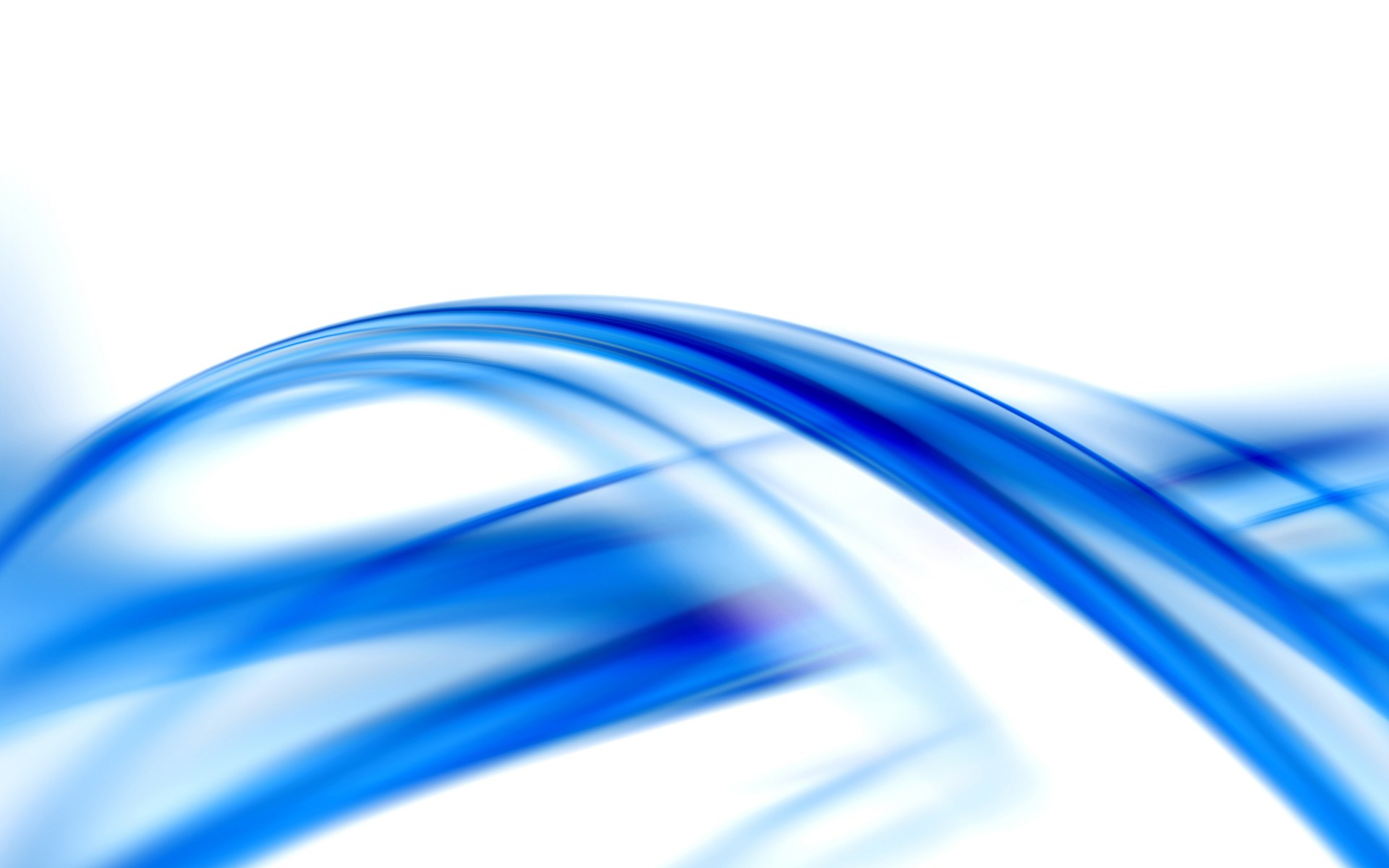 اکنون عدالت سراسر جهان را فرا گرفته است و خبری از حکومت های ظالمانه و زورگو نيست. علم و دانش آنچنان شکوفا شده است که تمام پيشرفت های بشر در طول تاريخ در برابر آن ناچيز است. به همين دليل کسی از بيماری های ناشناخته نمی ميرد.
ديگر دادگاه ها و زندان ها شلوغ نيست. دليلش هم معلوم است، فهم انسان ها آن قدر رشد کرده است که کمتر ديده می شود کسی به حقوق ديگران دست درازی کند. راستی، چند وقتی است که می خواهم مقداری پول را به فرد مستمندی بدهم. اما هرچه گشته ام نتوانسته ام انسان مستمندی پيدا کنم. اين روزها ديگر نمی شود انسان فقيری در جامعه ديد. 
انسان ها ديگر در برابر يک مجسمه ی سنگی و يا انسان ديگری مانند خودشان سجده نمی کنند. از آسمان و زمين برکت می بارد. نه خشکسالی هست و نه گرسنگی. همه جا سرسبز و خرم است. ای کاش مردم همه زمان ها اکنون اينجا بودند و با شادی و خوشبختی در کنار هم زندگی می کردند.
راستی بچه ها، آيا می دانيد گزارشی که خوانديم مربوط به چه زمانی است؟
جامعه ی امام زمان (عج) اینگونه خواهد بود ...
آیه 14 سوره عنکبوت در رابطه با طولانی بودن عمر حضرت نوح علیه السلام
آیه  259 سوره بقره ،داستان حضرت عزیر علیه السلام که پس از گذشت صد سال 
 غذای آن حضرت که بایدبیش از سه روز سالم نمی ماند حدود 5200 هفته سالم مانده است
زمان ظهور حضرت مشخص نمی باشد
اینکه بیشتر مردم کشته خواهند شد درست نیست چون فقط ظالمان 
 به دست آن حضرت کشته می شوند ونابود خواهند شد
بعد از شکست ظالمان ونابودی آنان حکومت آن حضرت شروع می شود وسال ها ادامه خواهد یافت
113 نفر فرماندهان ویاران نزدیک امام زمان هستند وهزاران نفر از مردم عادی 
ایشان ویارانشان را یاری خواهند کرد.
یاران امام زمان فقط کسانی نیستند که ظهور را می بینند 
 حتی در زمان ما نیز کسانی که به واجبات دین عمل می کنند ،از گناه دوری می کنند
،از مشکلات مردم گره گشایی می کنند واخلاق نیک دارند نیزجزء یاران امام زمان به
حساب می آیندوامام نیز از آنان راضی وخوشنود هستند.
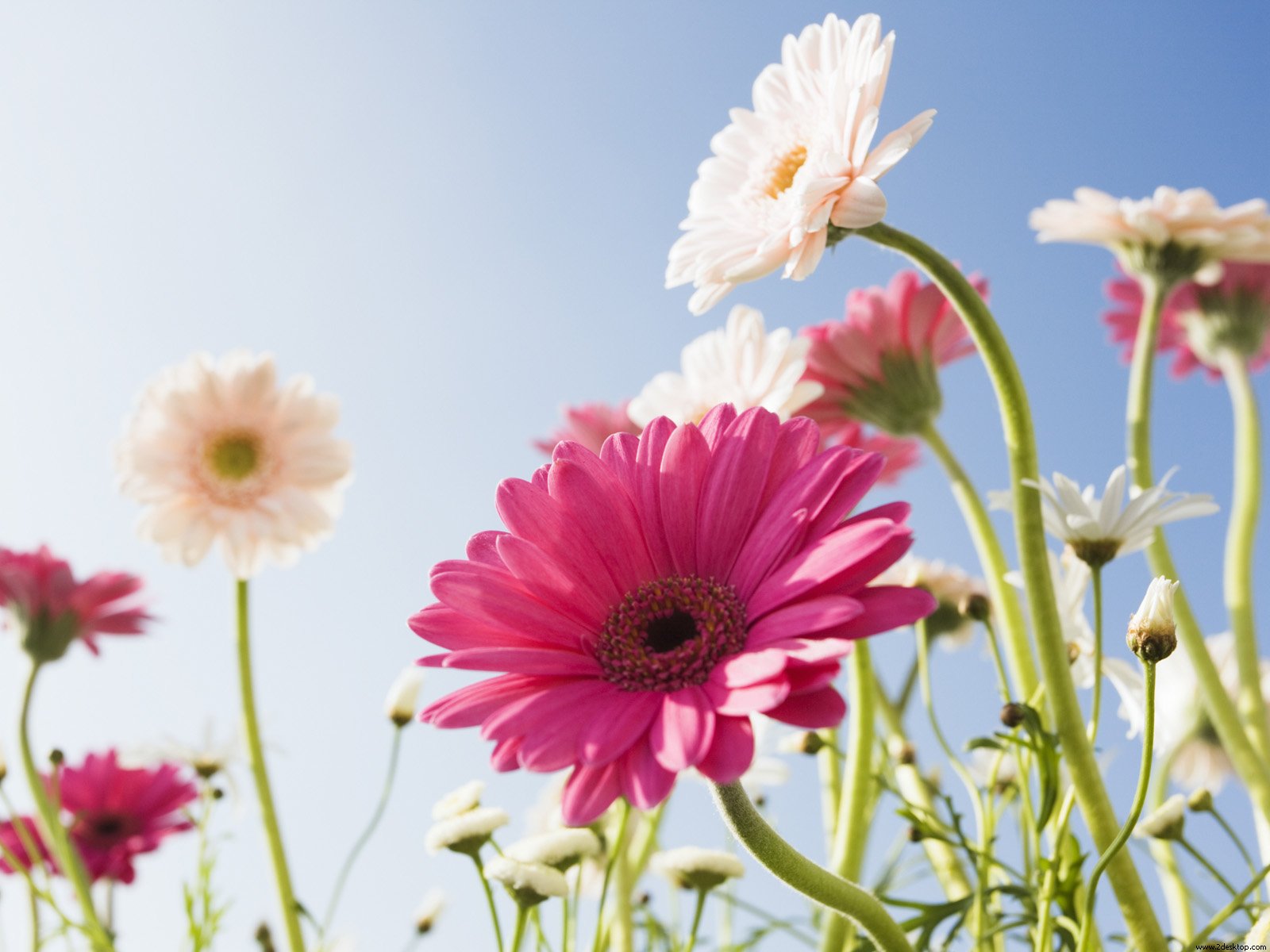 آيا همين که ما دست روی دست بگذاريم و بنشينيم تا امام زمان عليه السلام خودشان ظهور کنند و همه چيز را درست کنند، کافی ست؟
اگر شما پس از مدتی طولانی، ميهمان عزيزی را به خانه خودتان دعوت کرده باشيد که او تا ساعاتی ديگر به منزل شما خواهد آمد. برای پذيرايی و استقبال از او چه می کنيد؟
آيا کسی که می داند ميهمانی مهم در راه است ولی برای پذيرايی از او هيچ برنامه ای ندارد، می تواند بگويد من منتظر ميهمانم هستم؟
منتظران واقعی
آیا روشن نکردن بخاری در زمستان با وجود امید به آمدن بهار منطقی است؟
وآیا روشن نکردن چراغ در شب به امید آمدن خورشید منطقی است؟
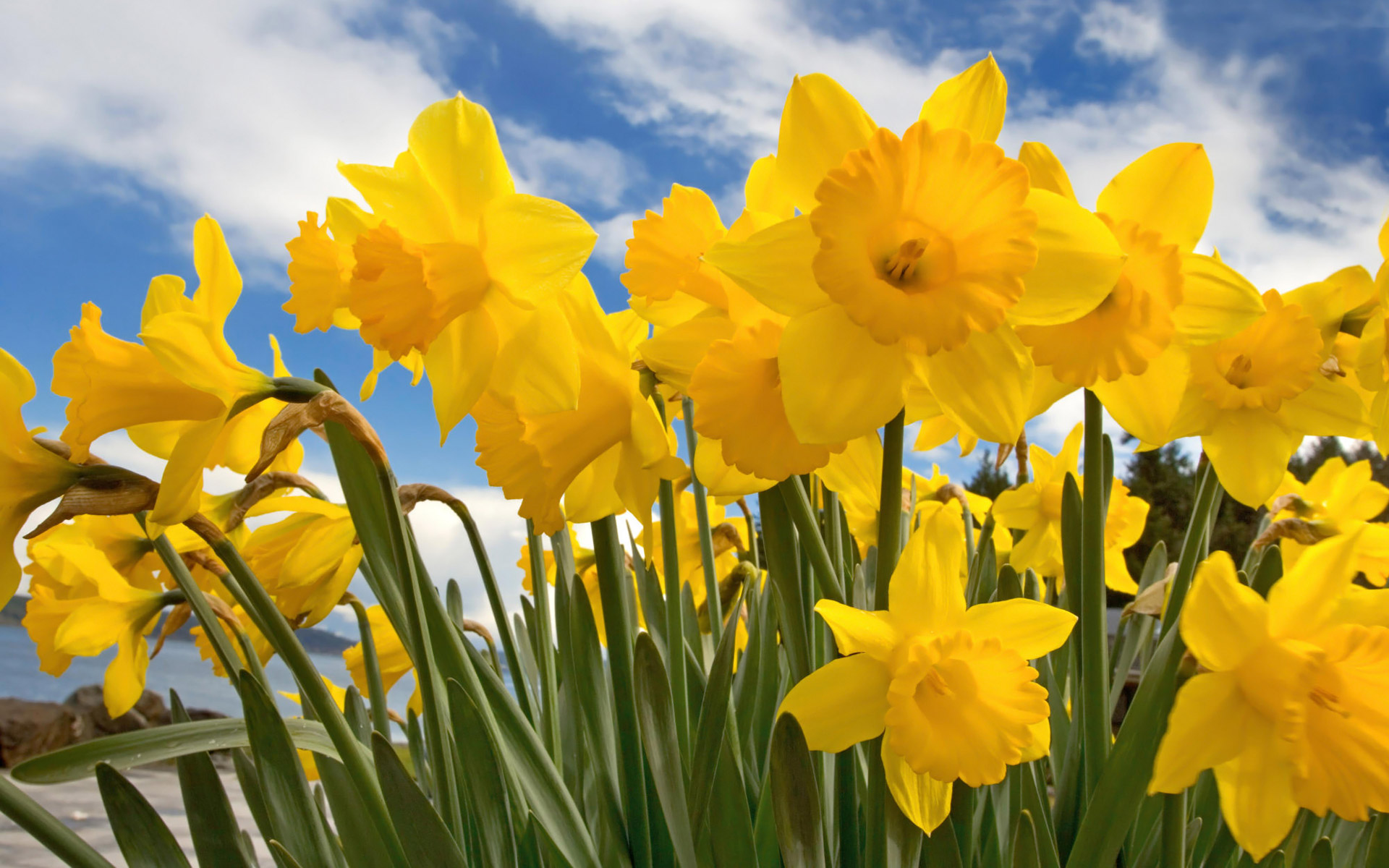 حضرت امام رضا علیه السلام 
درباره وظایف منتظران واقعی می فرماید:
انتظار فرج به چند چیز است:
صبور بودن 
خوش رفتاری
همسایه داری
ترویج کارهای نیک
خود داری از آزار واذیت دیگران
گشاده رویی
خیر خواهی ومهربانی با مؤمنان
عقده ای اثر گذار
1-اعتقاد به قیام وظهور حضرت مهدی اثرگذارترین عقیده برشیعیان برای تحمل سختی ها ومشکلات
2- این عقیده فقط اختصاص به شیعیان ندارد.
3-در تعالیم مسیحیت ویهود نیز اعتقاد به نجات بخش بزرگ آسمانی وجود دارد.
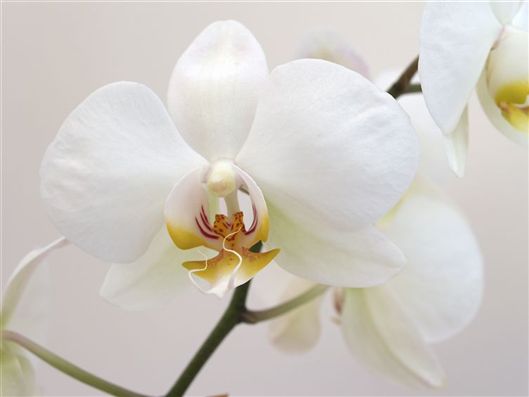 کسی که تلاش می کند اين صفات را در خودش ايجاد کند، در حقيقت بذر انتظار امام عصر عليه السلام را در سرزمين روح خود می کارد. روشن است که وقتی بهار ظهور حضرت فرا می رسد، بذرهای اين سرزمين ها جوانه زده و دوستان واقعی امام عصر عليه السلام را از ديگران مشخص می کند.
اصلاً چه کسانی می توانند در زمان ما مورد توجه ايشان قرار بگيرند؟
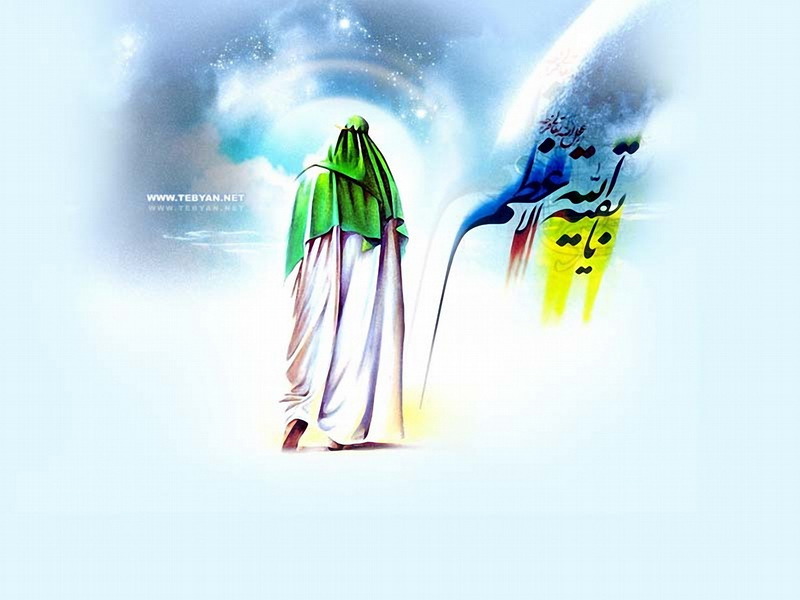 بَقیَّةَ الله خَیرٌ لَکُم اِن کُنتُم مُؤمِنینَ
داستان جالب و خواندنی
شما مسلمان باشيد…
از خوشحالی سر از پا نمی شناخت. سراسيمه خودش را به بازار آهنگرها رسانيد. قلبش از هيجان داشت کنده می شد. چشمش که به مغازه پيرمرد قفل ساز افتاد… باورش نمی شد که پس از تحمل سختی های فراوان، بالاخره امروز به آرزوی چندين ساله اش رسيده باشد. زبانش بند آمده بود و نمی توانست قدم از قدم بردارد. اين خورشيد بود که در مغازه ی پيرمرد نشسته بود و با او گرم و صميمی گفت وگو می کرد.
بريده بريده سلام کرد.



امام زمان عليه السلام با مهربانی جواب سلامش را دادند و سپس اشاره کردند که ساکت باشد و تماشا کند.
پيرزنی قدخميده و عصا به دست، درحالی که قفلی در دست داشت به مغازه ی قفل ساز آمد وگفت: خدا خيرتان دهد من به سه دينار نياز دارم. اين قفل را از من به سه دينار بخريد پيرمرد قفل را گرفت و به آن نگاهی کرد و گفت: خواهرم! اين قفل سالم است و ارزش آن هشت دينار است.
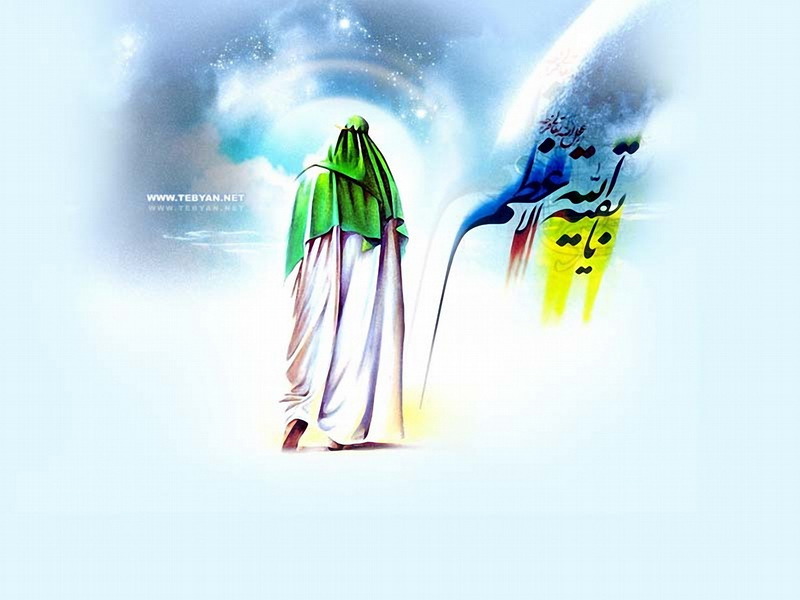 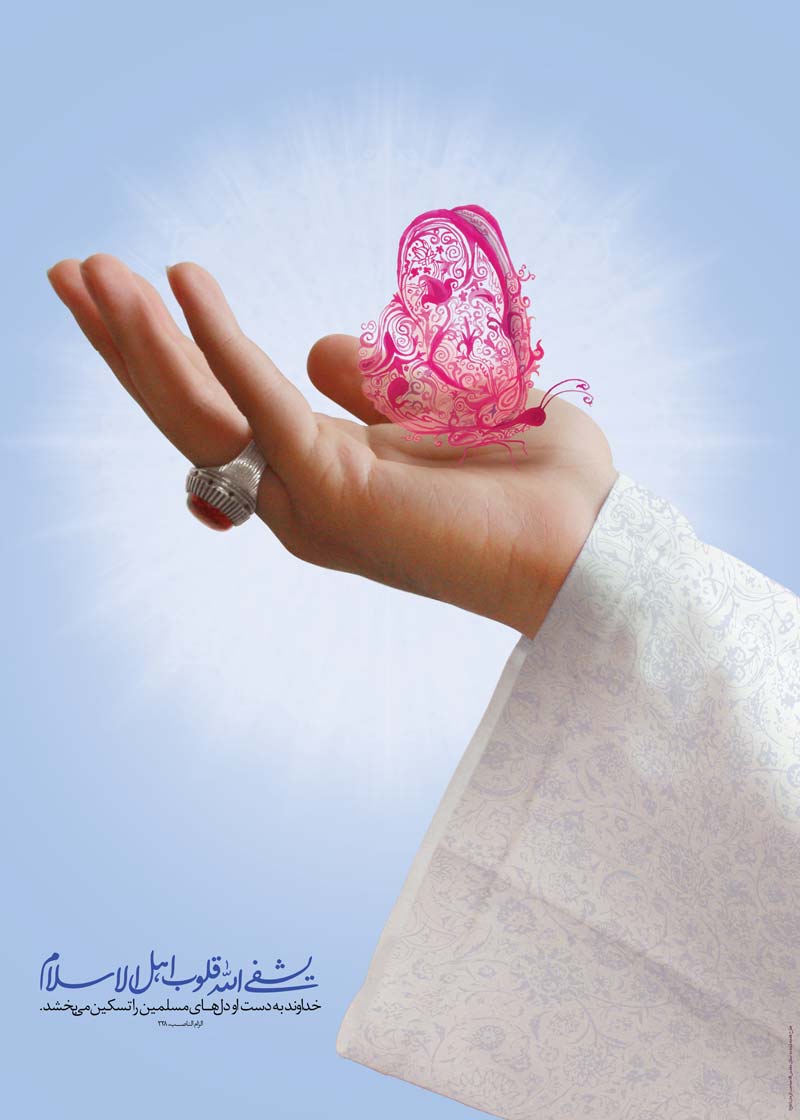 پيرزن گفت: همان سه دينار را بدهيد برايتان دعا هم می کنم. در اين بازار قفل را به هر کسی نشان دادم، حاضر نشد آن را از دو دينار بيشتر بخرد. من هم فقط به سه دينار نياز دارم. 
پيرمرد با کمال سادگی گفت: خواهرم! تو مسلمانی، من هم مسلمانم. چرا مال مردم را ارزان بخرم و حقِّ کسی را ضايع کنم؟ اين قفل هشت دينار ارزش دارد. من هم اگر بخواهم منفعت ببرم، آن را هفت دينار می خرم تا يک دينار هم در هنگام فروشش به دست آورم. اگر می خواهی بفروشی، من هفت دينار می خرم و باز تکرار می کنم: قيمت واقعی آن هشت دينار است، چون من کاسب هستم و بايد نفعی ببرم، يک دينار ارزان تر می خرم!
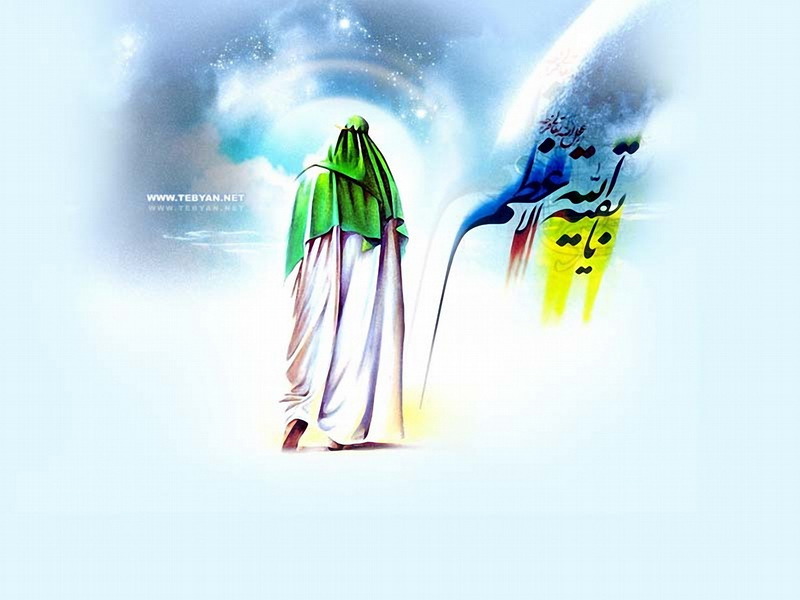 باورش برای پيرزن مشکل بود. زير لب می گفت: هرچه به آنها التماس کردم، حاضر نشدند بيشتر از دو دينار بدهند، حالا اين مرد می گويد: هفت دينار!…
پيرزن هفت دينار را گرفت و رفت.
مرد مات و مبهوت سکوت کرده بود و به پيرمرد نگاه می کرد. غرق در تفکر بود که صدای امام عليه السلام او را به خودش آورد:
لازم نيست خودتان را برای ديدن ما به سختی بيندازيد. شما اگر اين گونه باشيد، ما خودمان
به سراغ شما می آييم. من از ميان مردم اين شهر، اين مرد را به دوستی برگزيدم؛ چرا که ديندار و خداشناس است. هفته ای بر او نمی گذرد مگر اينکه برای احوالپرسی و ديدنش به سراغش می آيم. شما هم مانند او باشيد، تا بتوانم به ديدن شما هم بيايم.
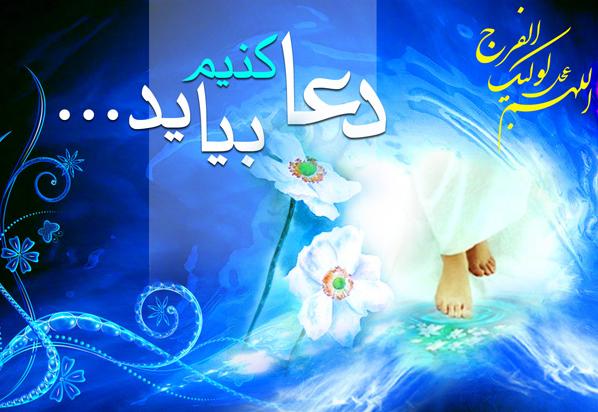 اکنون که می دانيم اعمال ما بر امام زمان عليه السلام پوشيده نيست و او از تمام کارهای خوب و بد ما خبر دارد شايسته است به کارهای خود بيشتر توجه کنيم؛ چرا که می دانيم اعمال صالح ما باعث شادمانی ايشان می شود و کارهای ناپسند، می تواند مايه ی رنجش ايشان شود.
صفحه اصلی
خودت را امتحان 
کن ...
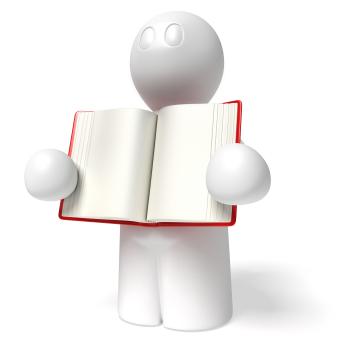 ١. در چند جمله ی کوتاه، ويژگی های زمان ظهور امام زمان عجل اللّه تعالی فرجه الشريف را توصيف کنيد.
٢.قرآن کریم خبر می دهد که حضرت نوح علیه السلام 950سال قوم خود را به سوی خدا دعوت می کرد.از این خبر چه نتیجه ای می توتم گرفت؟
3.با توجه به سخن امام رضا علیه السلام سه مورد از ویژگی های منتظران واقعی را بنویسید؟
4.دو شرط مهم از شرایط ظهور حضرت مهدی علیه السلام رابنویسید؟
صفحه اصلی
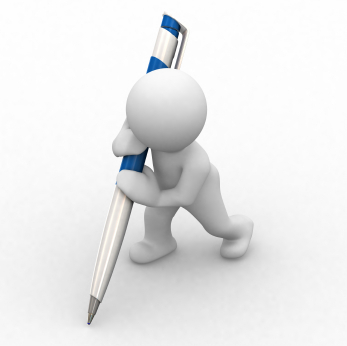 تحقیق   و  پژوهش
با توجه به سئوالات ابتدای درس نتیجه بگیرید چه ارتباطی میان اعتقاد به امام زمان(عج) و انجام کارهای خوب وجود دارد؟
شما چه راه حلی پیشنهاد می کنید که انس و شناخت ما نسبت به امام زمان (عج) بیششتر شود؟
صفحه اصلی
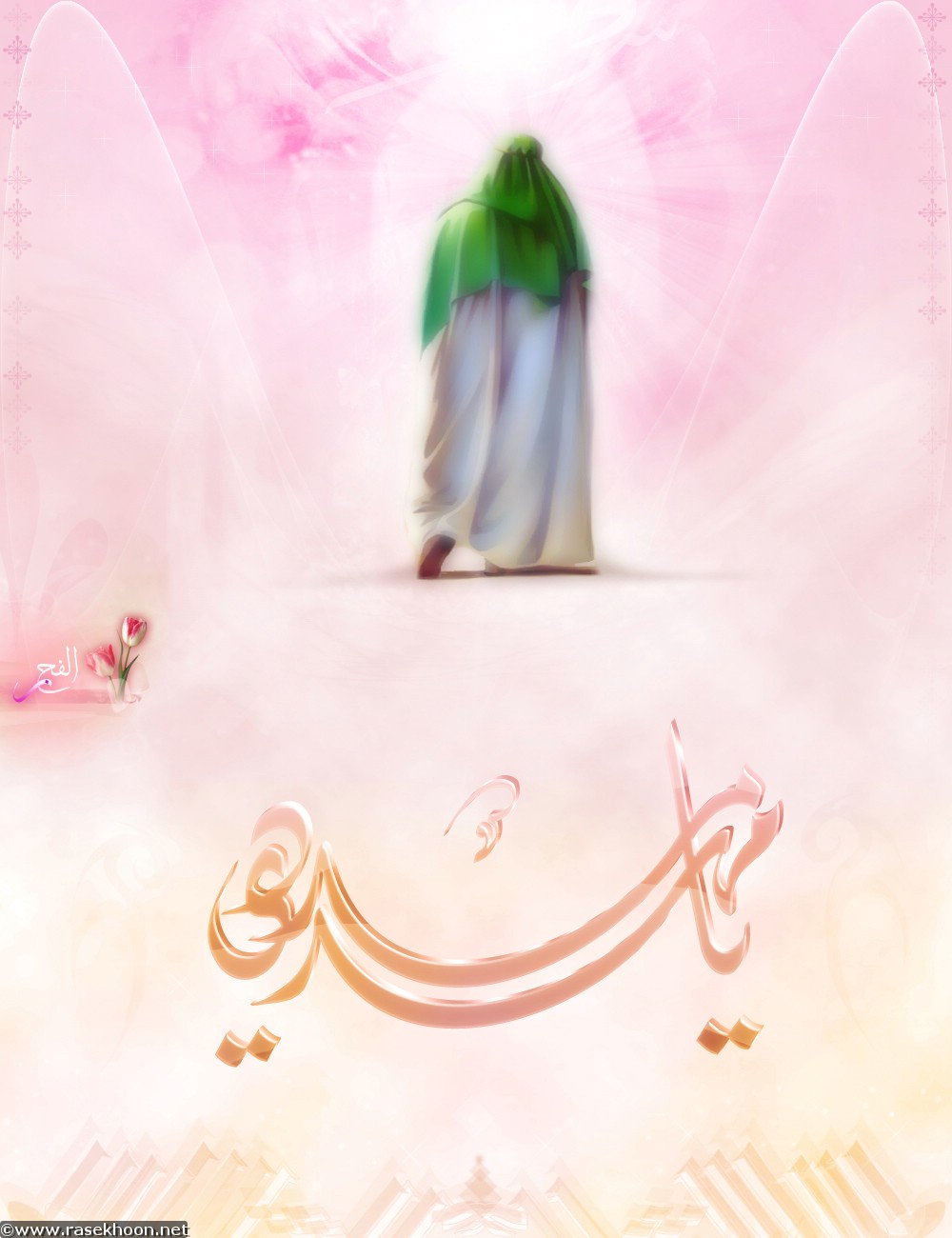 منتظران واقعی بر «صخره» ی انتظار ایستاده اند آنها طلوع خورشید امامت را انتظار می کشند.
خود داری از آزار دیگران
صبور بودن
صخره
همسایه داری
رواج کارهای نیک
صفحه اصلی
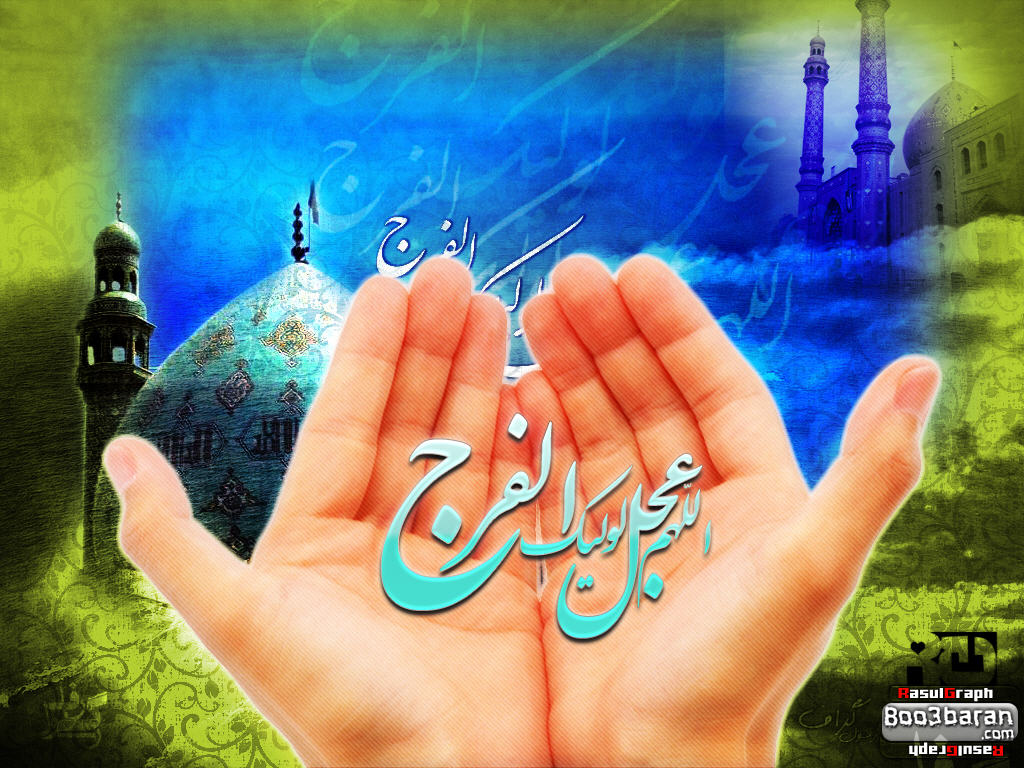 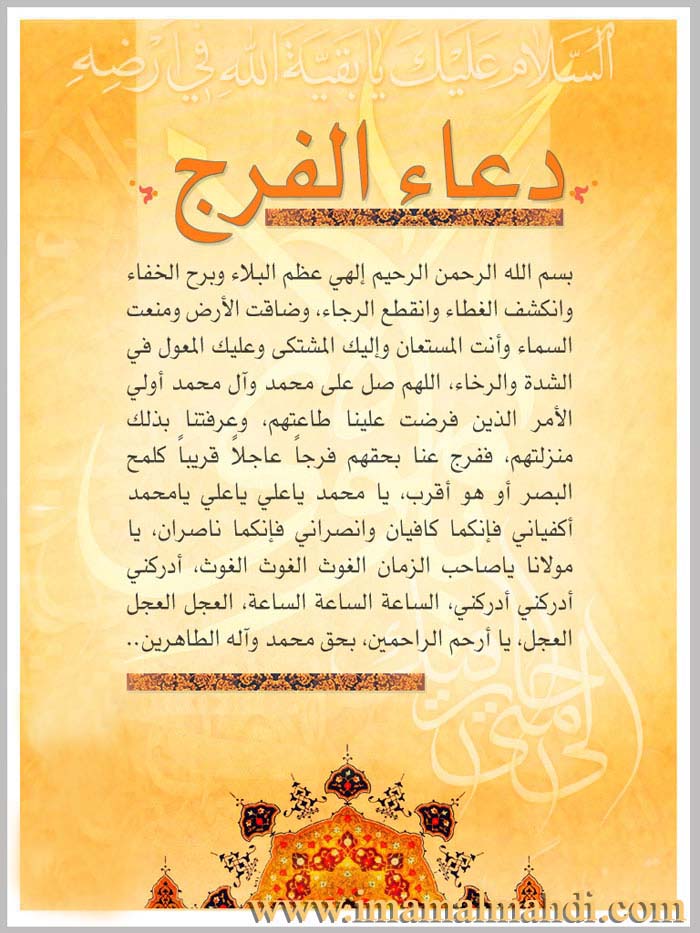 صفحه اصلی
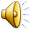 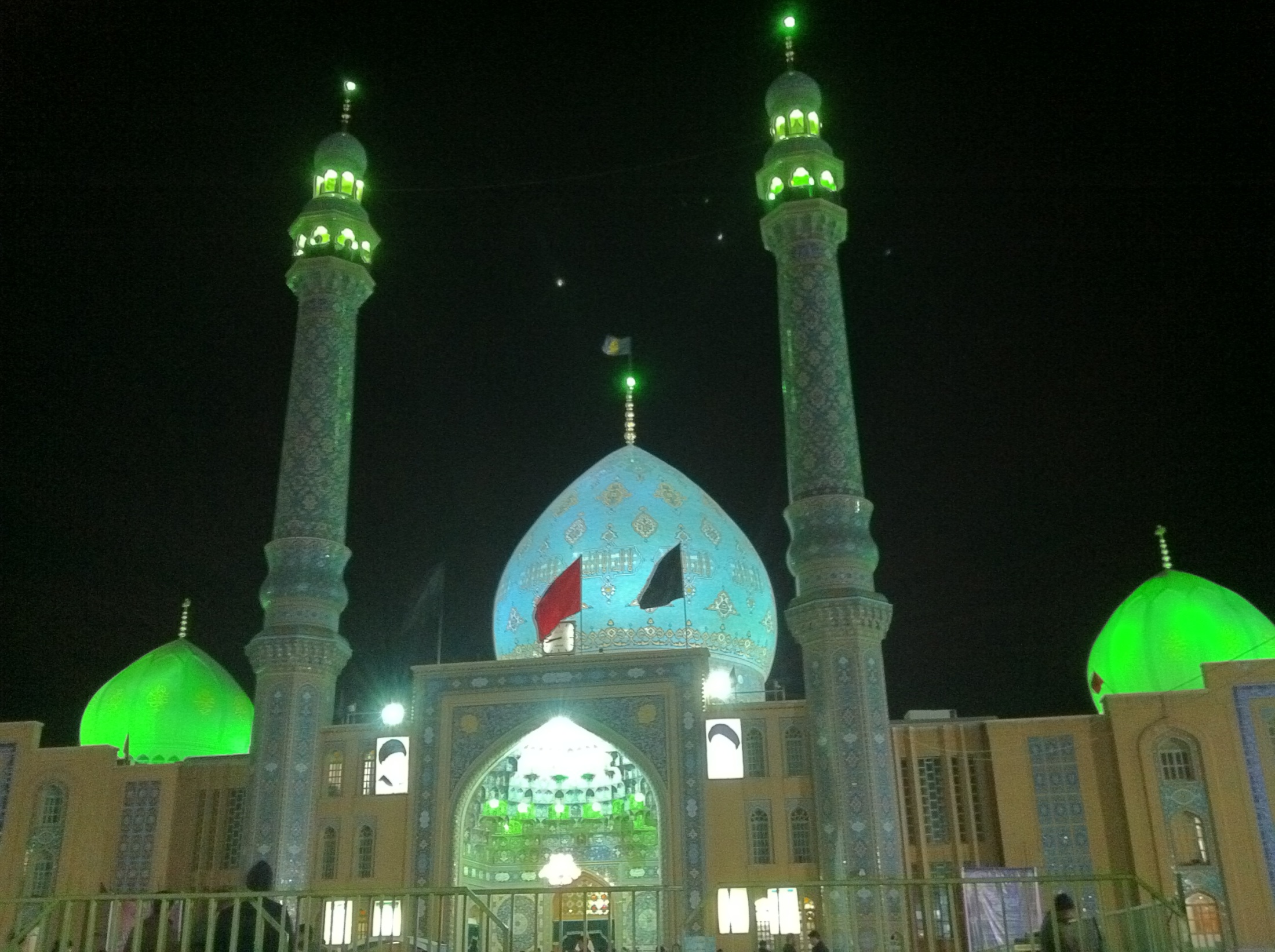 مسجد مقدس جمکران در شب
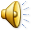 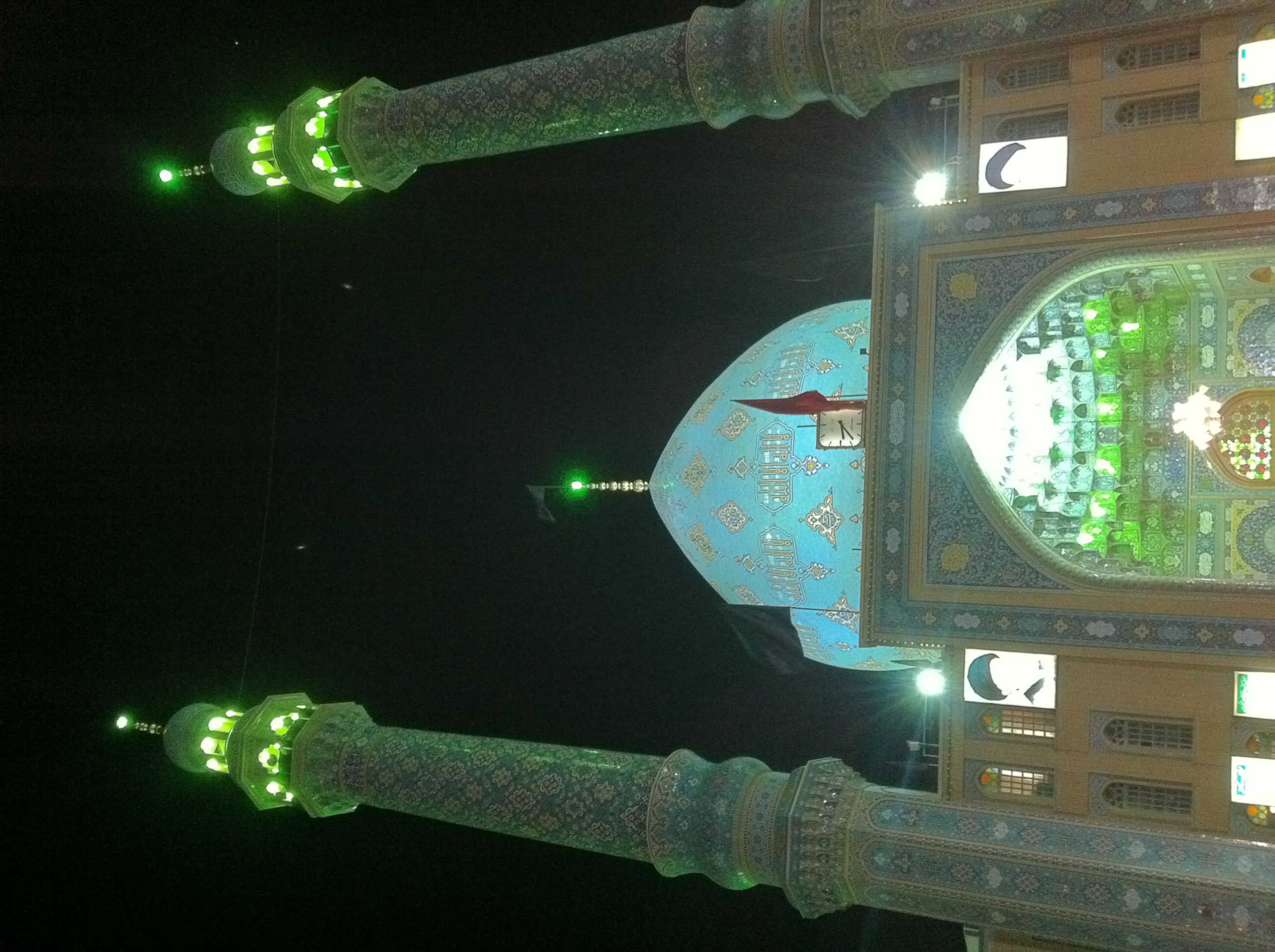 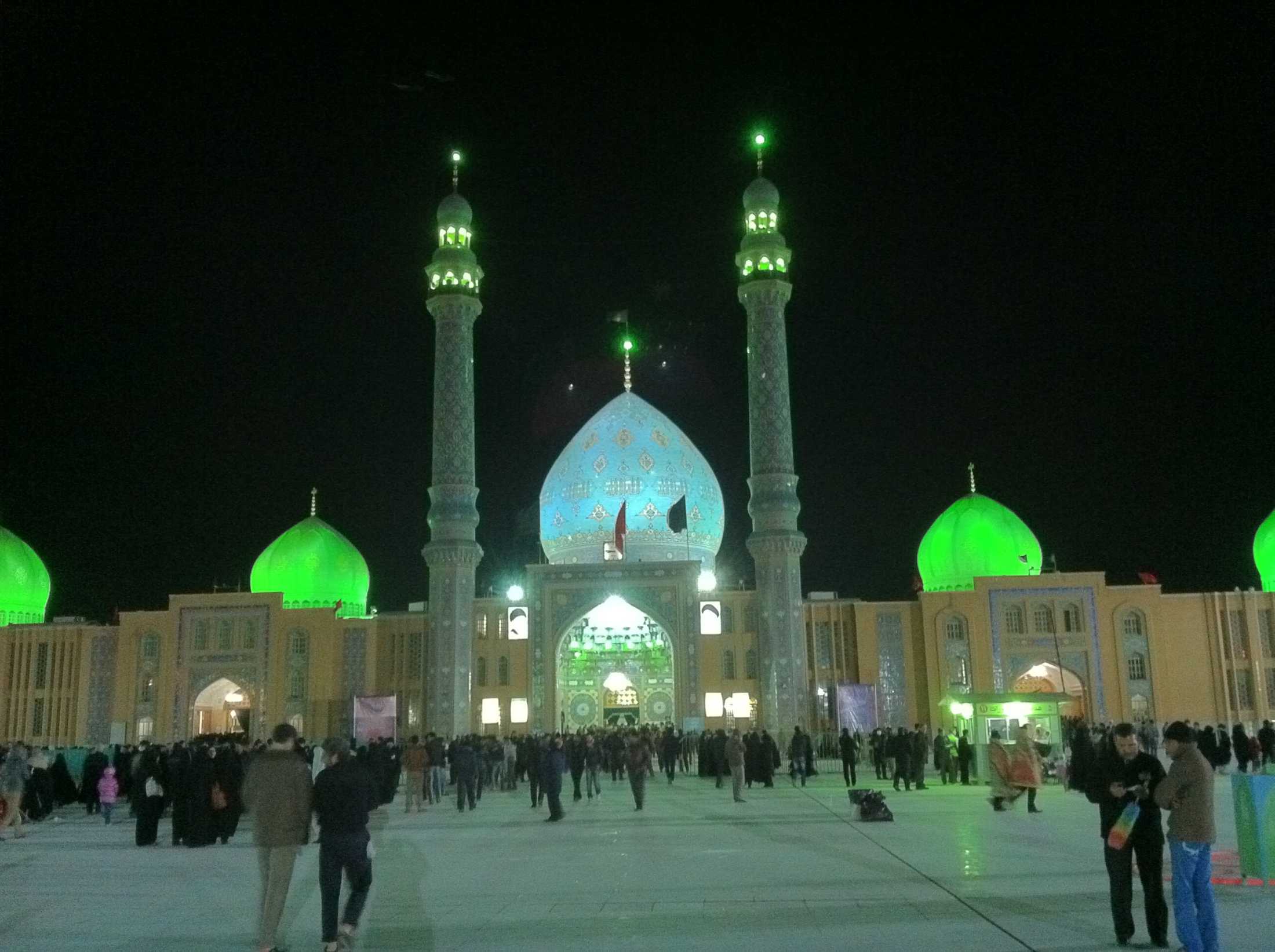 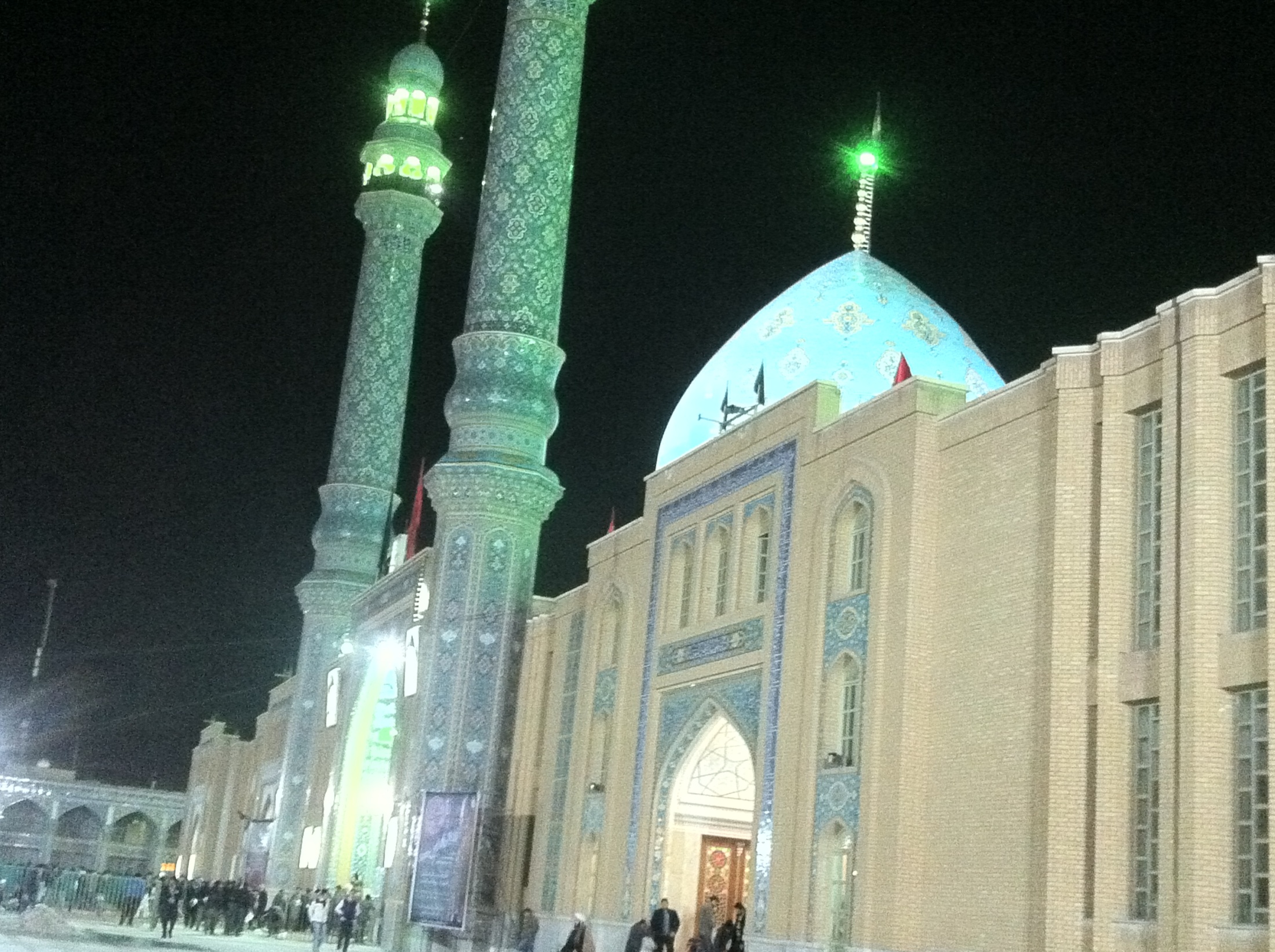 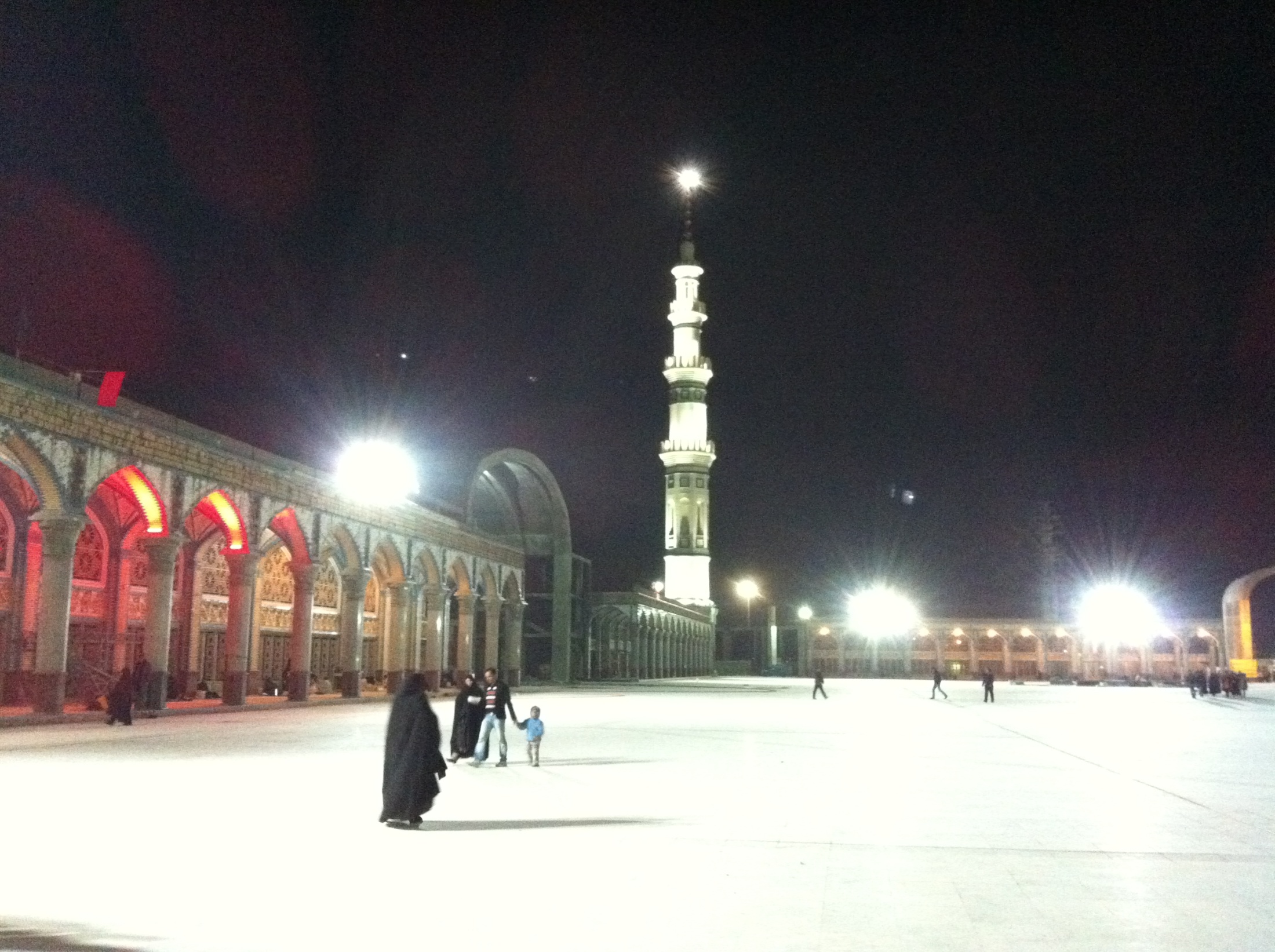 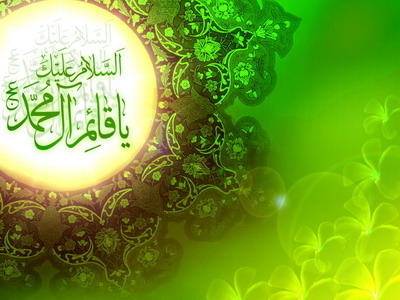 امام زمان حضرت مهدي عجل الله تعالی فرجه الشریف فرموده اند:
إِنّی لاََمانٌ لاَِهْلِ الاَْرْضِ كَما أَنَّ النُّجُومَ أَمانٌ لاَِهْلِ السَّماءِ
همانا من امان و مایه ایمنى براى اهل زمینم، همان گونه كه ستاره ها سبب ایمنى اهل آسمان اند.
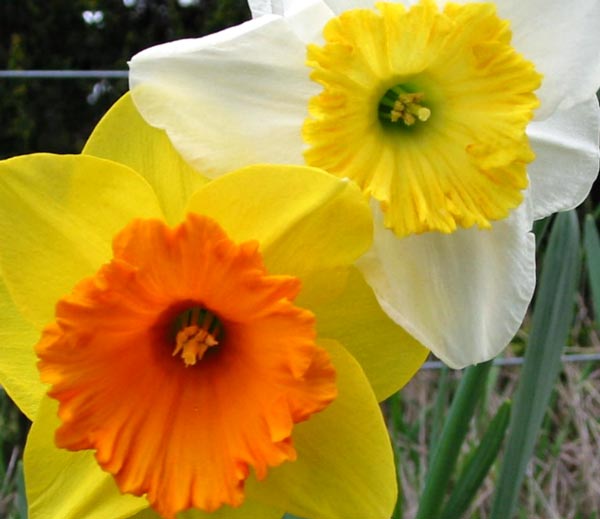 بحارالأنوار، ج53، ص181
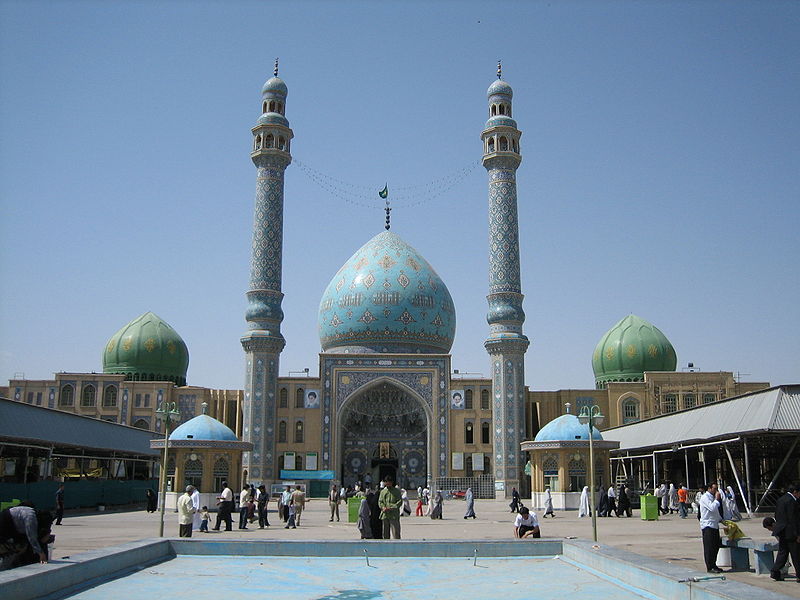 مسجد مقدس جمکران در روز
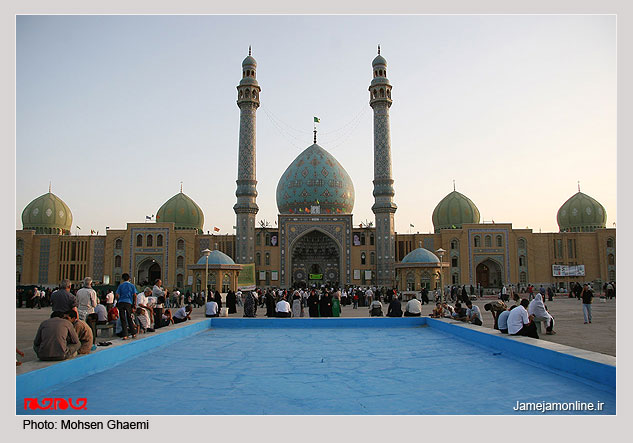 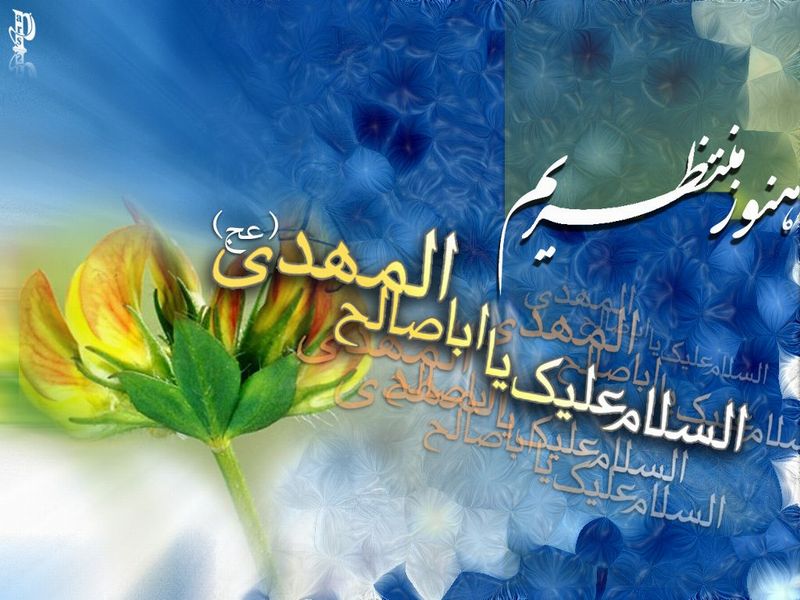 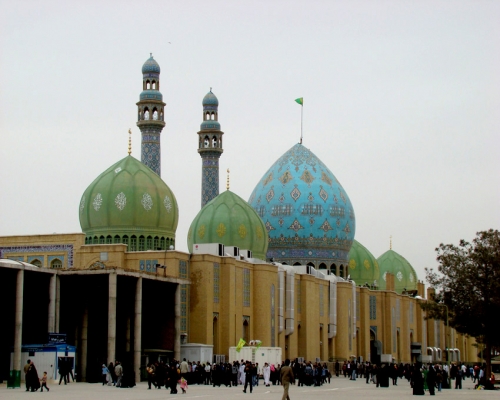 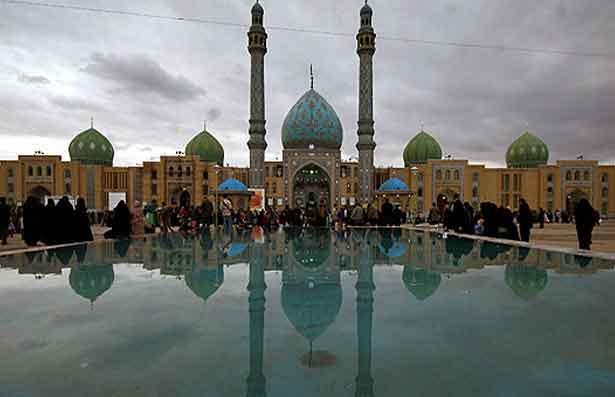 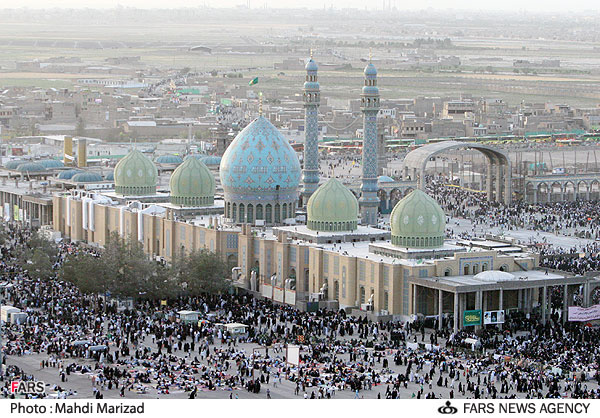 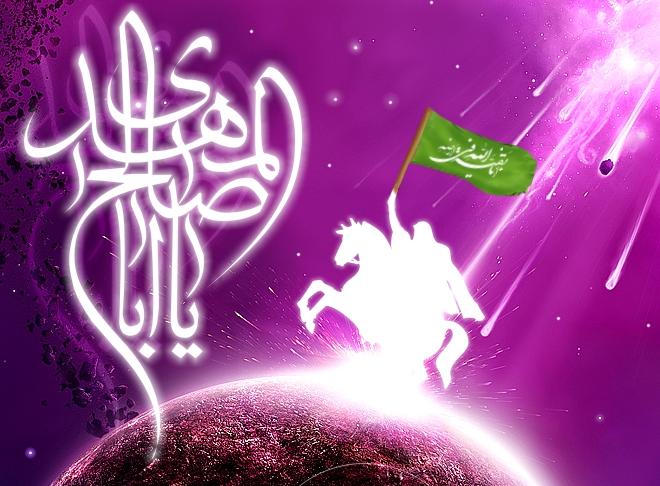 پیامبر اکرم(ص) می فرماید : شما را مژده به ظهور مهدى مى دهم كه به هنگام اختلاف زياد و تزلزل مردم ، قيام كند و زمين را پر از عدل و داد نمايد چنان كه از ظلم و ستم پر شده باشد ساكنان آسمان و زمين از حكومت او راضى خواهند بود و اموال را ميان مردم به طور مساوى قسمت كند.         كتاب اربعين حديث فى المهدى
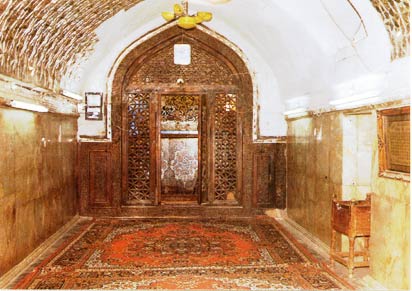 سرداب مقدس(سامراء- عراق)- محل غیبت امام زمان(عج)
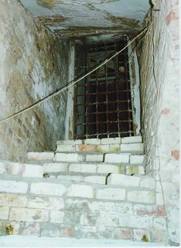 سرداب مقدس- محل غیبت امام زمان(عج)
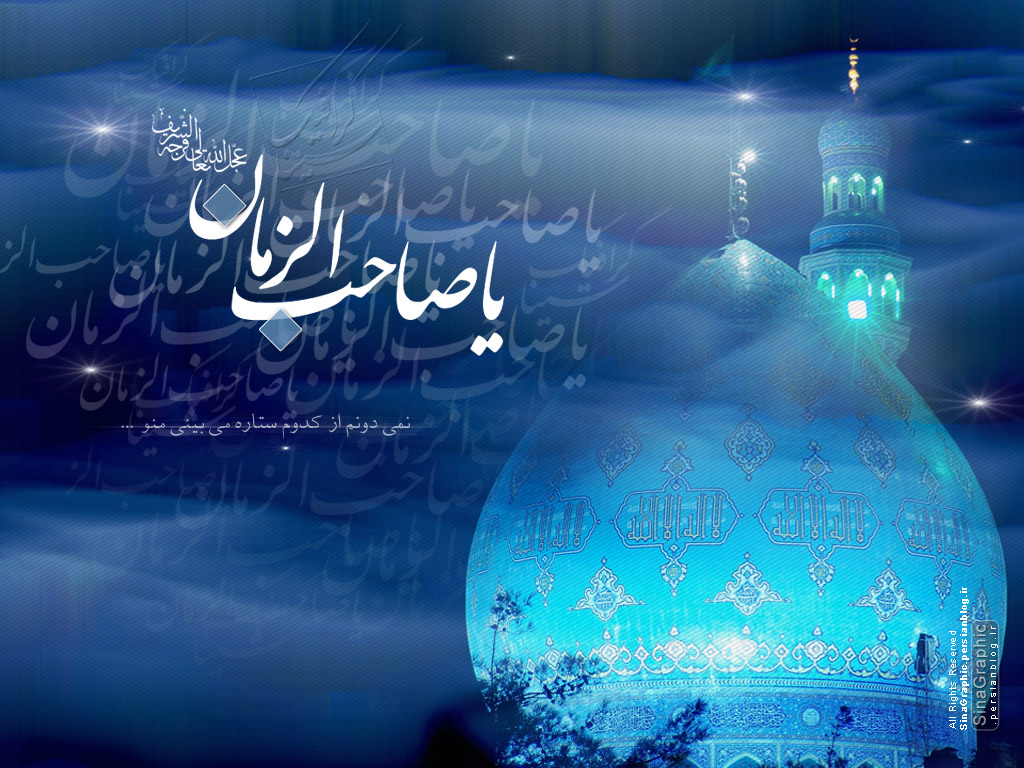 ما به احوال شما آگاهیم. چیزى از اخبار شما بر ما پوشیده نیست و ما از پیش آمد ناگوارى که براى شما اتفاق افتاده آگاه هستیم.                                       قسمتی از نامه ی امام زمان(عج) به شیخ مفید
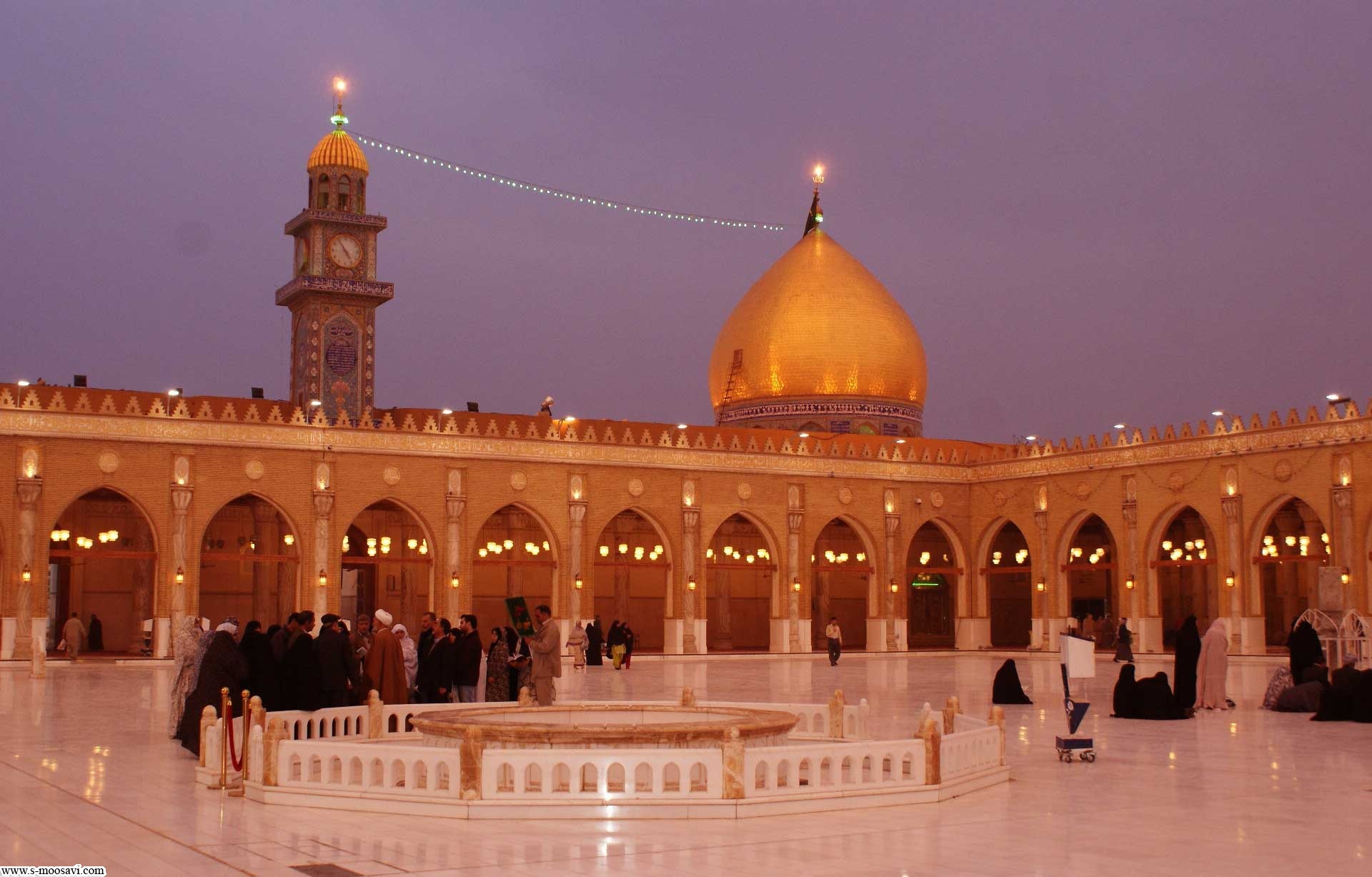 مسجد سَهله در نجف- بر اساس روایات این مکان محل زندگی چند تن از انبیاء بوده و پس از ظهور امام زمان(عج) محل زندگی ایشان خواهد بود.
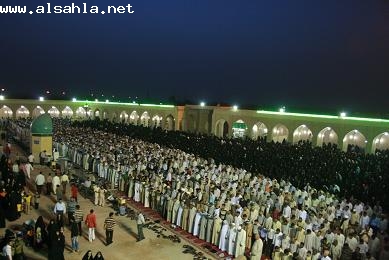 نمایی از نماز جماعت در مسجد سَهله
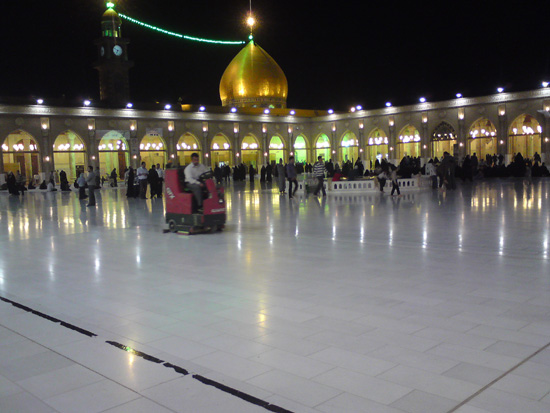 نمایی دیگر از مسجد سَهله
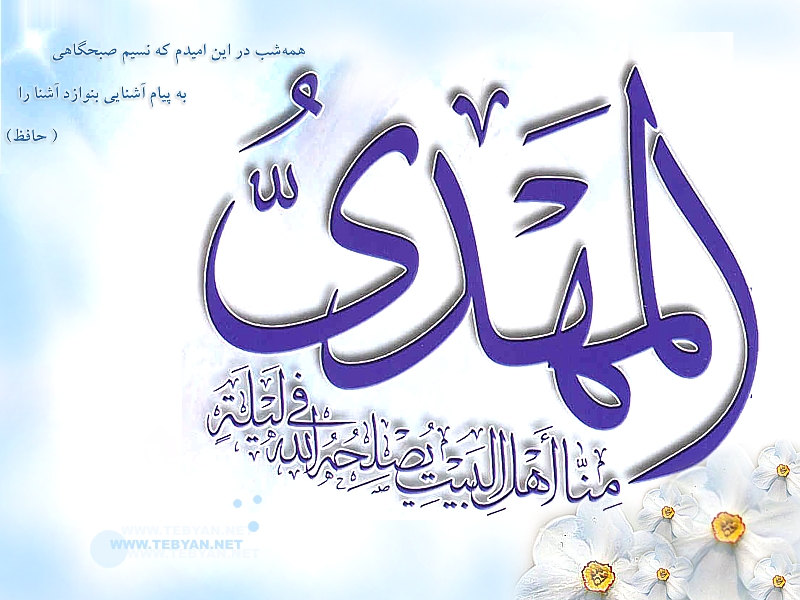 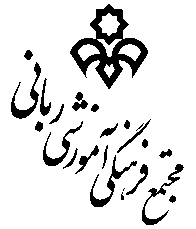 المَهدیُّ طاووسُ اَهلِ الجَنَّةِ
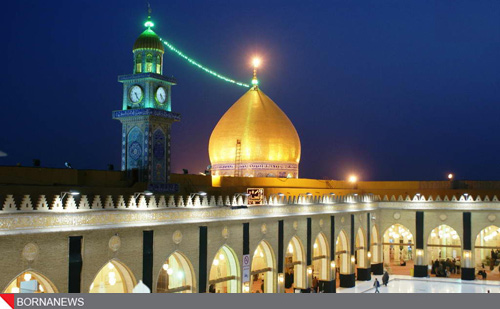 نمایی دیگر از مسجد سَهله
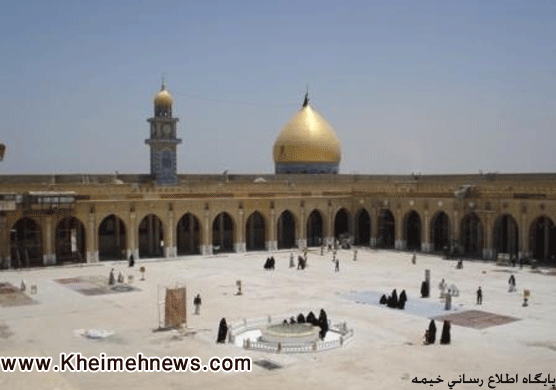 نمایی دیگر از مسجد سَهله
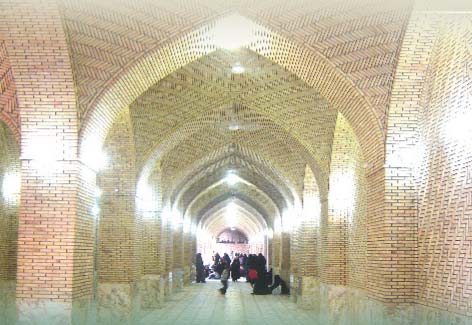 نمایی دیگر از مسجد سَهله
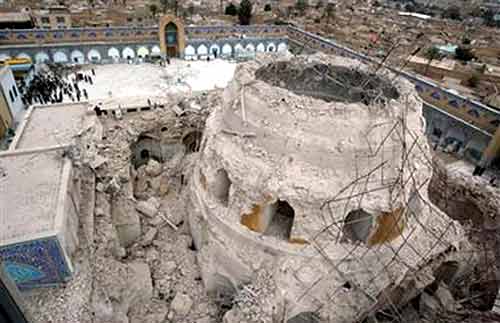 تخریب حرم امام حسن عسگری(ع) پدر امام زمان(عج) در سامراء به دست نظامیان آمریکایی
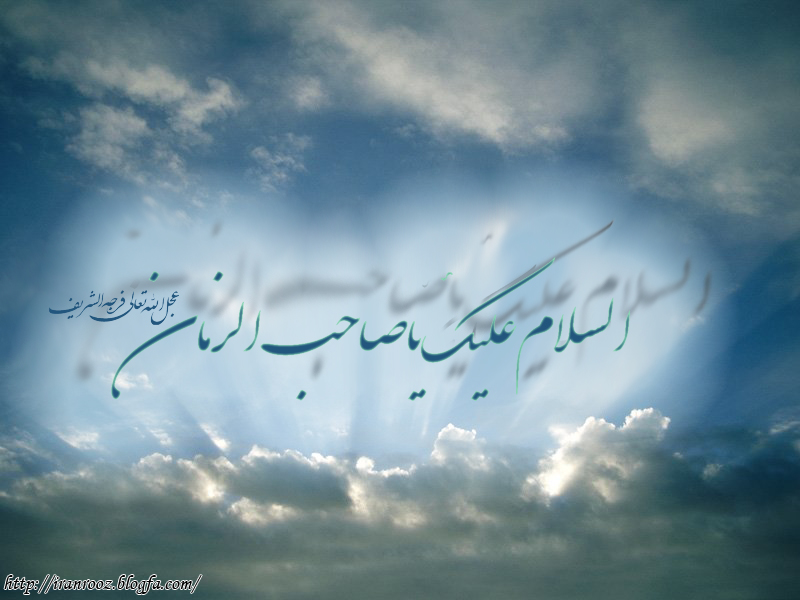 امام زمان حضرت مهدي عجل الله تعالی فرجه الشریف فرموده اند:

(أَكْثِرُوا الدُّعاءَ بِتَعْجیلِ الْفَرَجِ، فإِنَّ ذلِكَ فَرَجُكُمْ)

براى شتاب در گشایش حقیقى و كامل، بسیار دعا كنید; زیرا همانا فَرَج شما در آن است.                                            بحارالأنوار، ج53، ص181
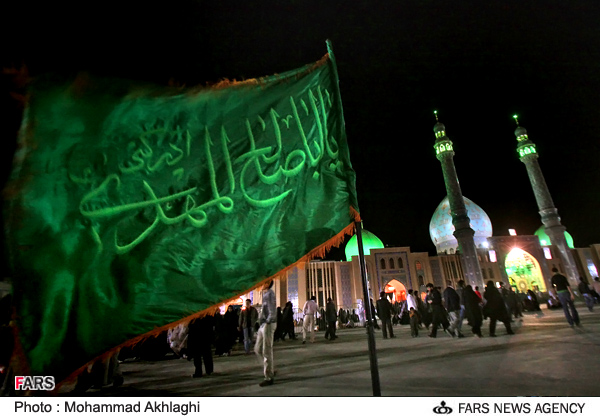 اللهُمَّ عَجِّل فی فَرَجِ مَولانا صاحِبَ الزَّمان
صفحه اصلی
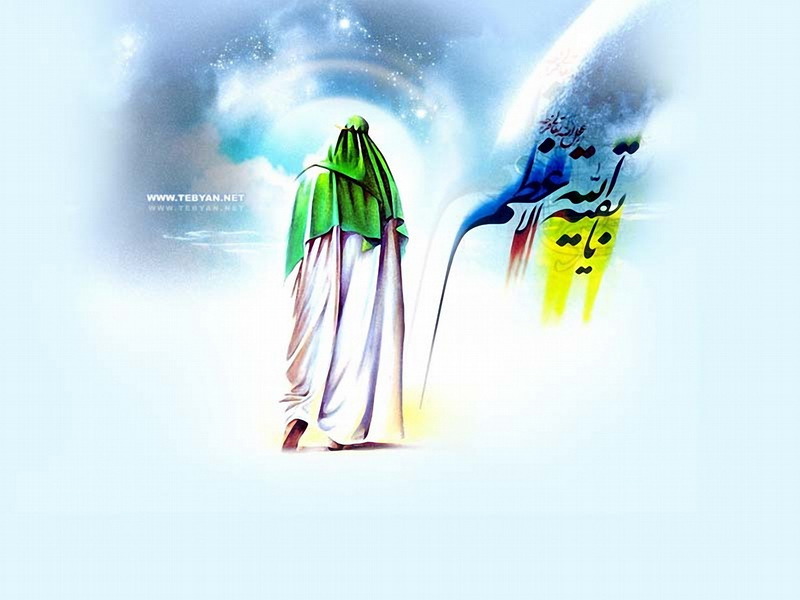